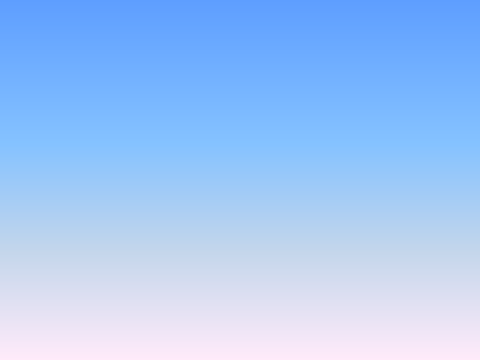 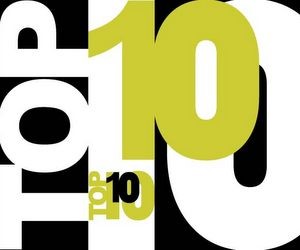 Освітянський 
Топ-10 2012 року
Рейтинговий список найбільш 
резонансних освітянських подій 
Саксаганського РМО вчителів початкових класів
у 2012 році
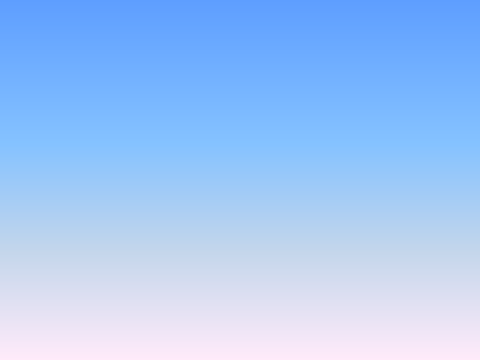 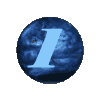 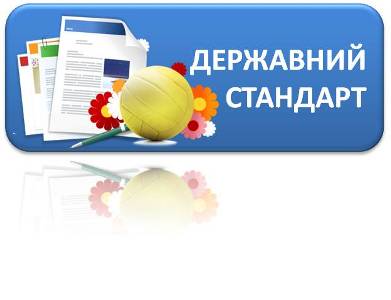 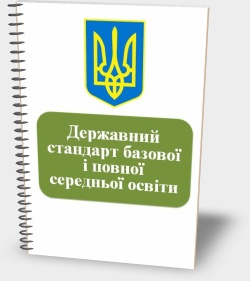 Постановою Кабінету Міністрів України від 20.04.2011р. № 462 затверджено новий Державний стандарт початкової середньої освіти
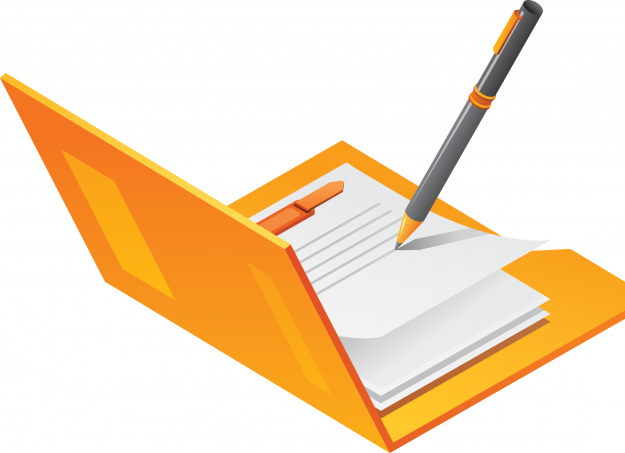 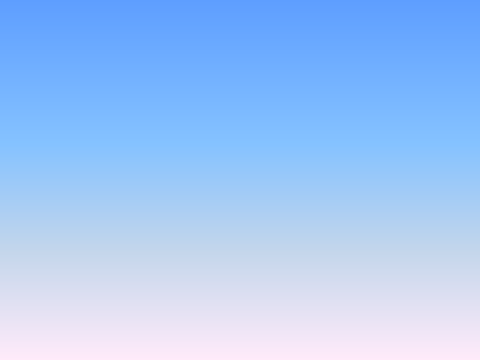 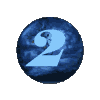 Участь у Всеукраїнській акції 
«Дай руку, першокласнику!»
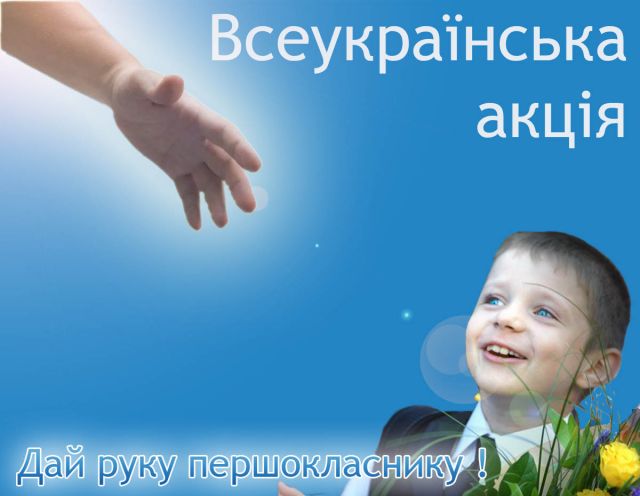 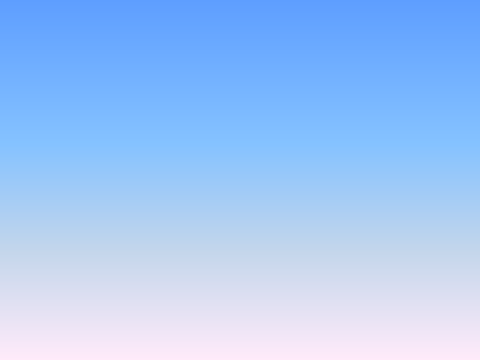 Стартував районний конкурс по ІКТ  
«Інформаційний вітер»
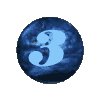 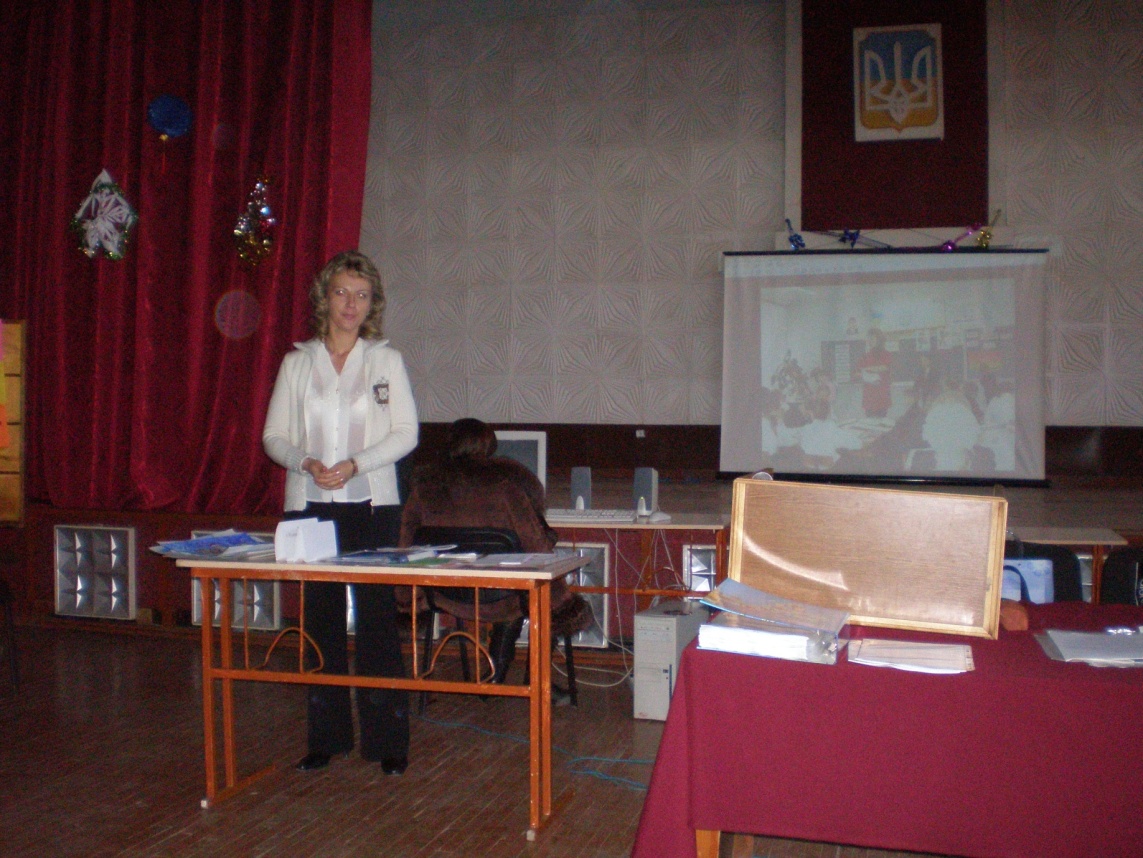 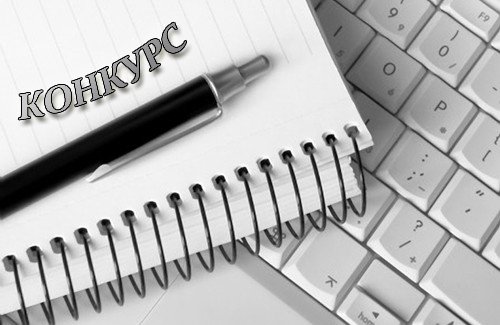 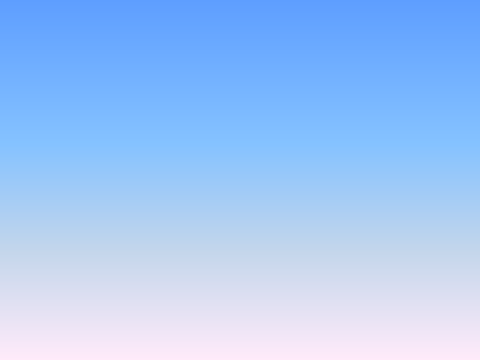 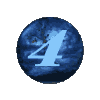 Саксаганський район - 
І місце 
у міських предметних олімпіадах
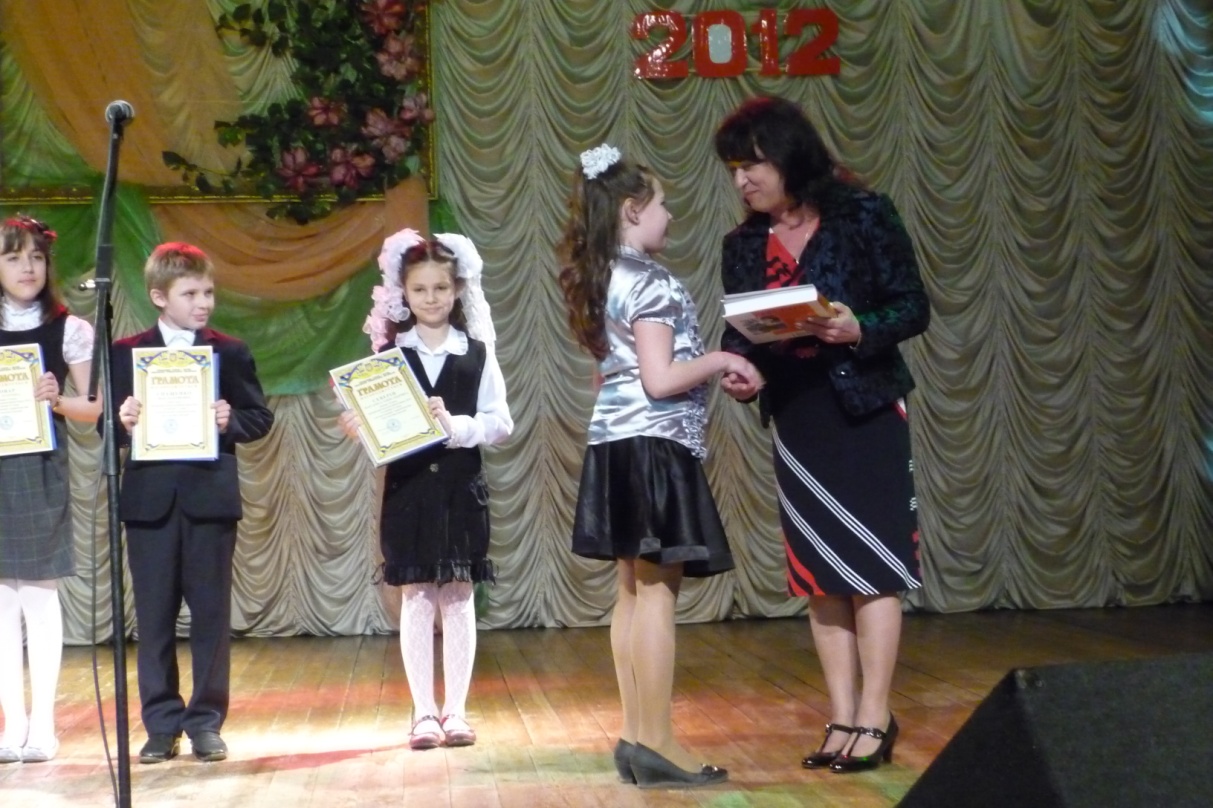 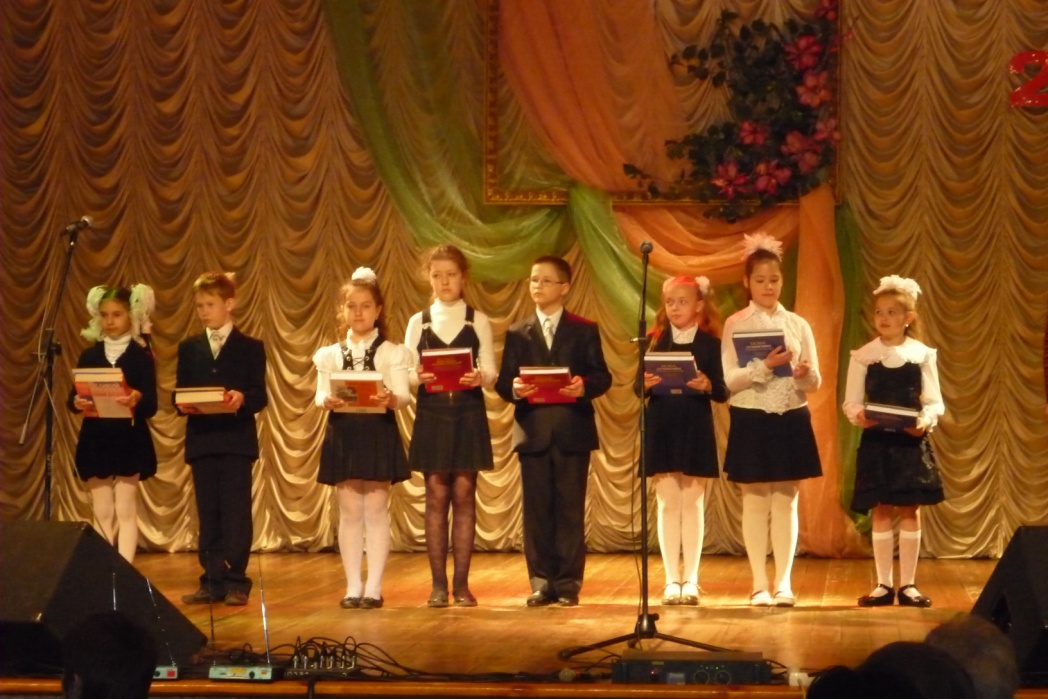 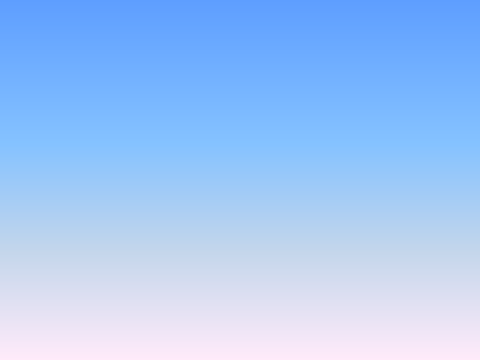 Районний конкурс керівників РМО «Креативна освіта для розвитку креативної особистості»
СІВРЮК Л.В. - І місце
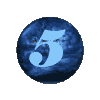 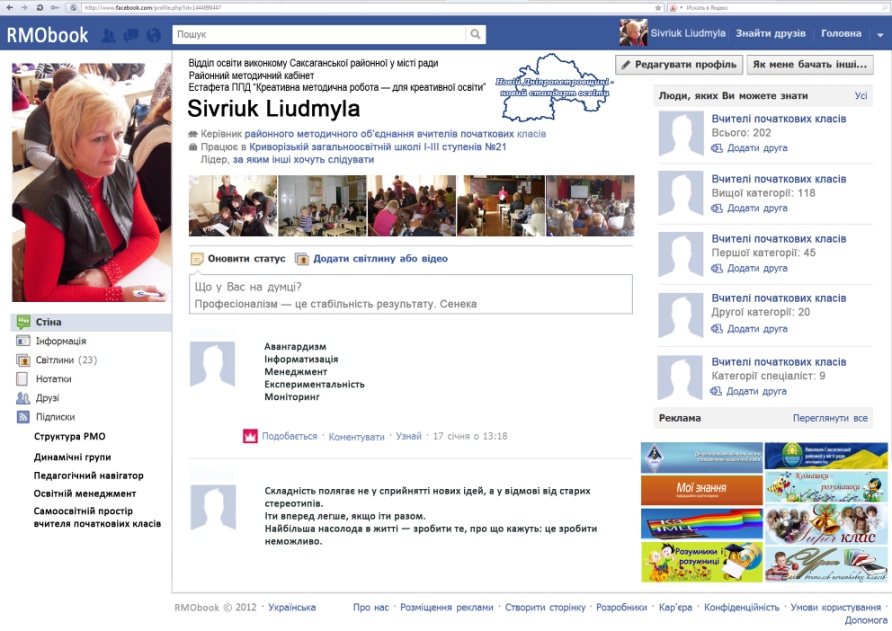 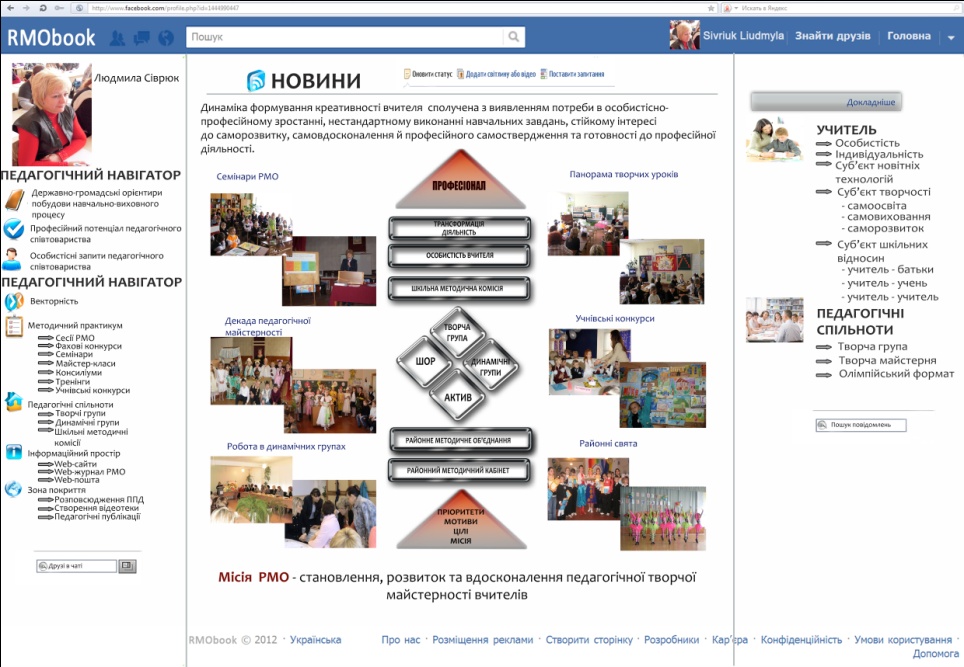 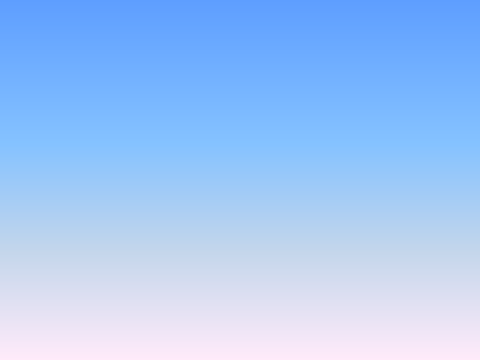 Всеукраїнський конкурс на кращий авторський освітній сайт
«САЙТ, ЩО ОБ’ЄДНУЄ»
КРЕСАК Н.М. – І місце
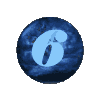 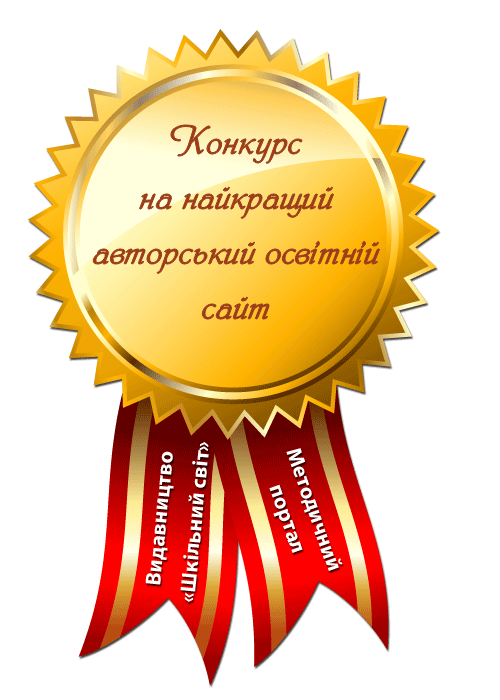 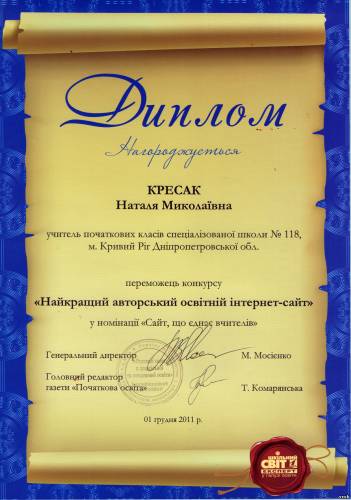 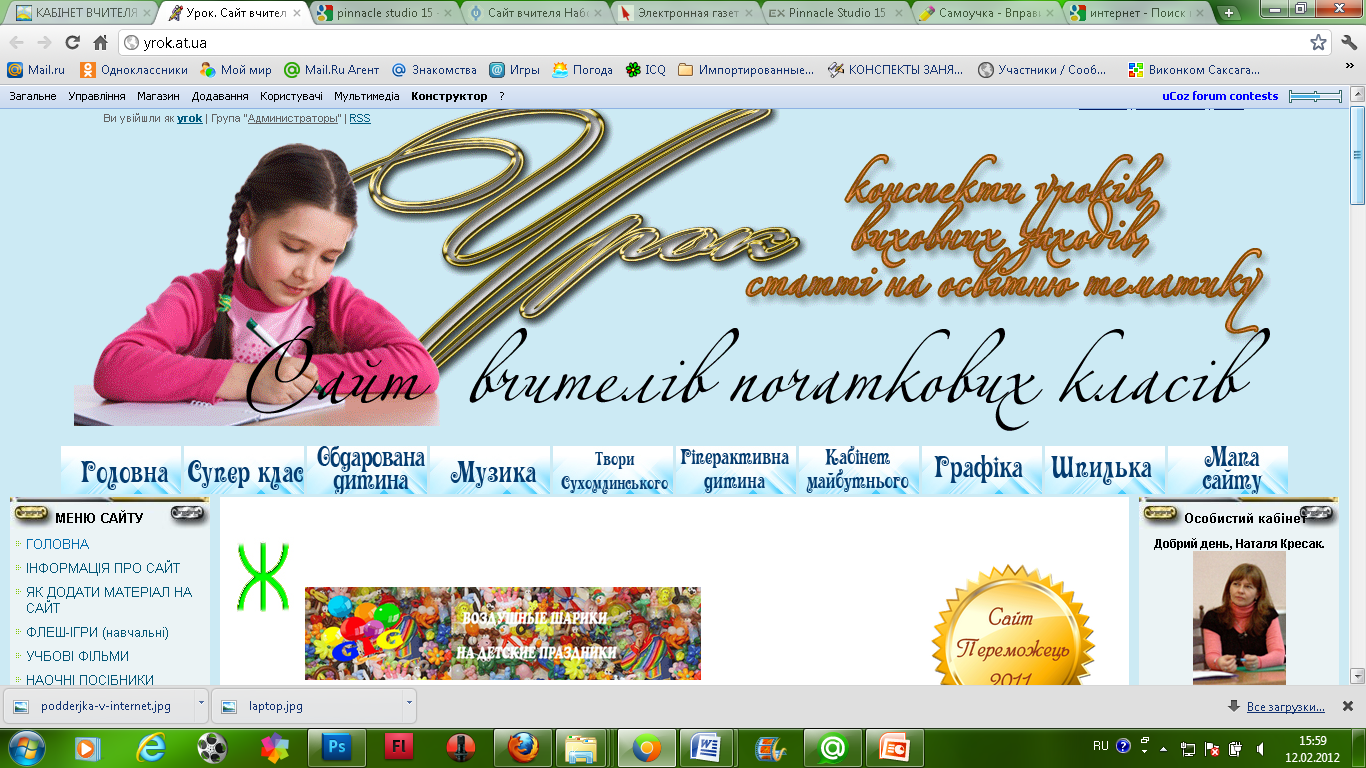 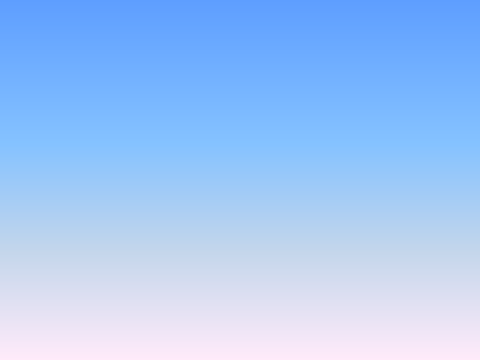 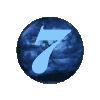 Міський конкурс на кращий освітній цифровий ресурс
КРЕСАК Н.М. – І місце
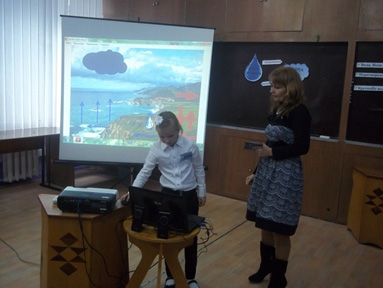 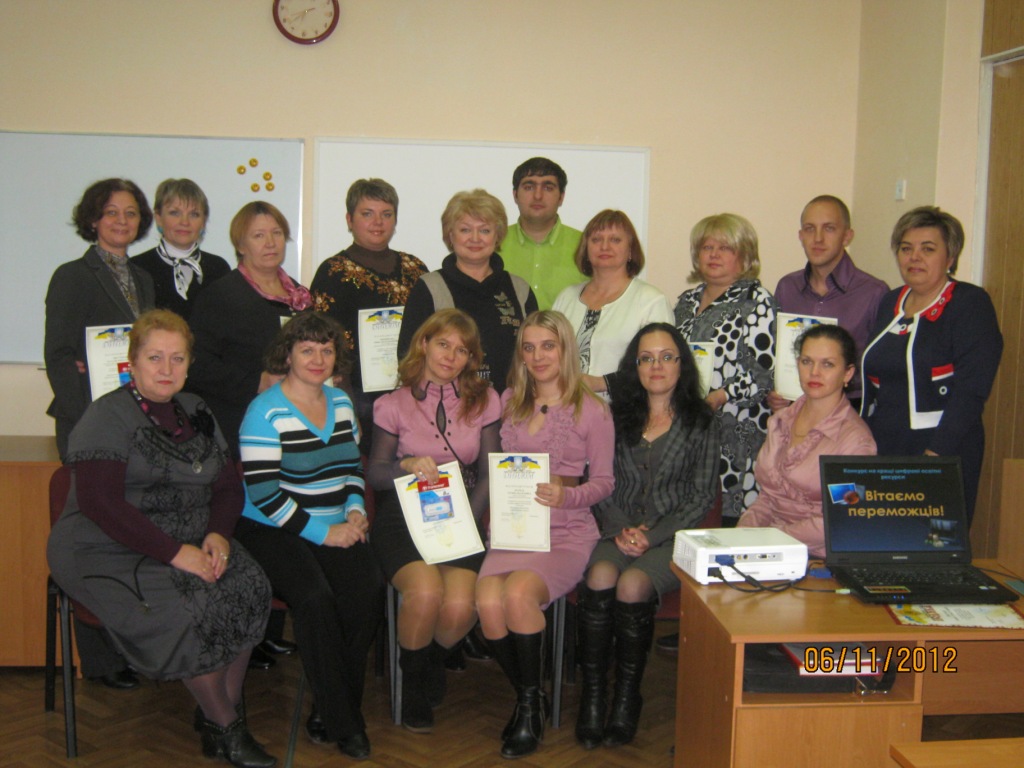 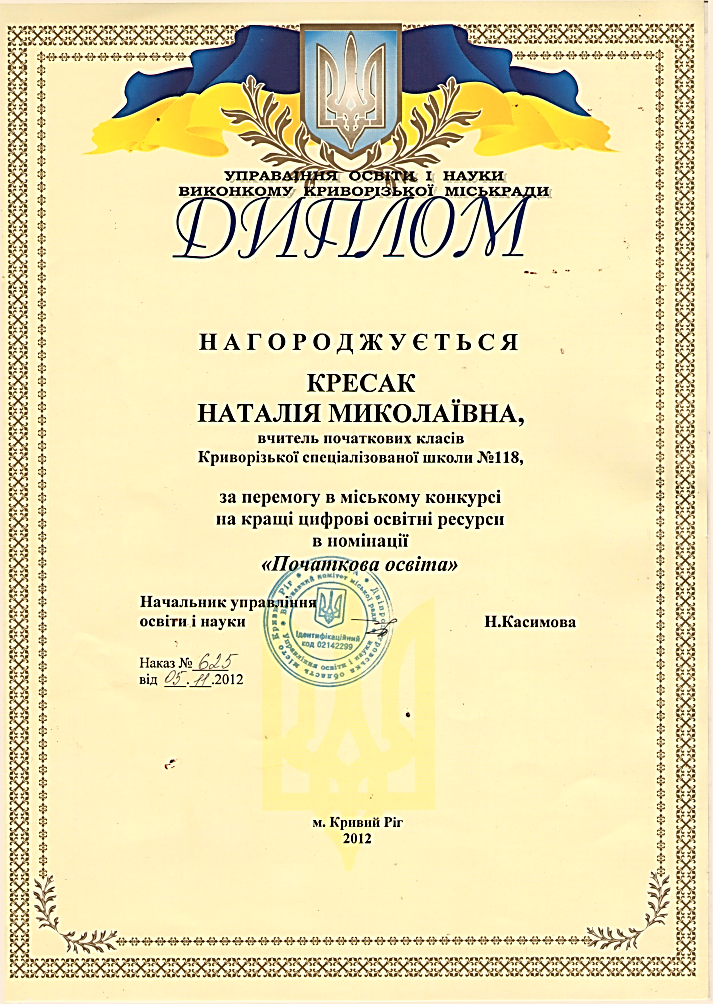 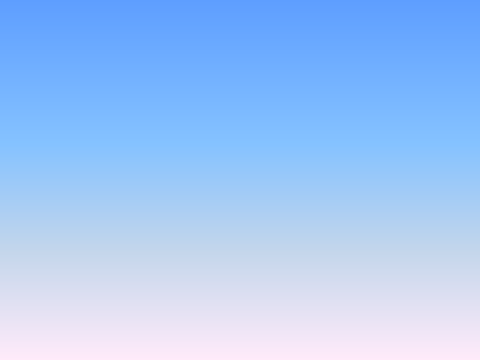 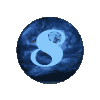 Міський огляд - конкурс на кращий інформаційно-методичний стенд
«Здрастуй, школо!»
КЗШ № 31 – І місце
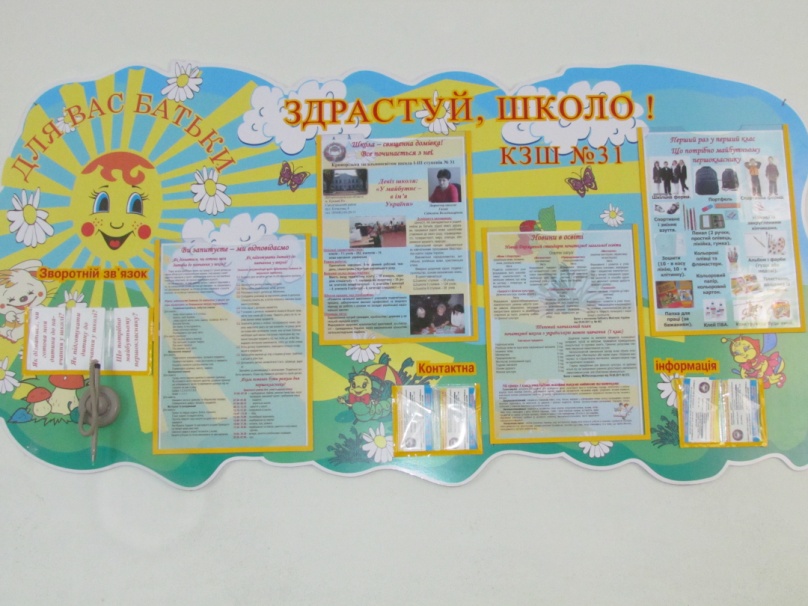 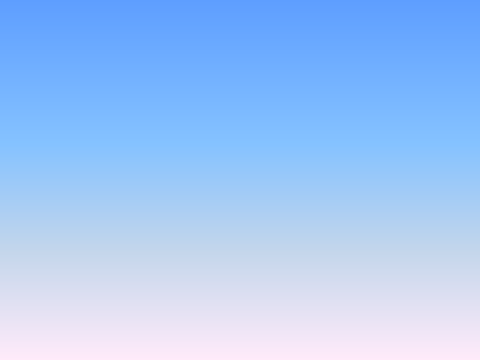 Міський конкурс - огляд готовності початкової школи  до нового навчального року
Навчальні заклади № 35, 91, 119 – 
І місце
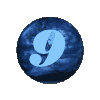 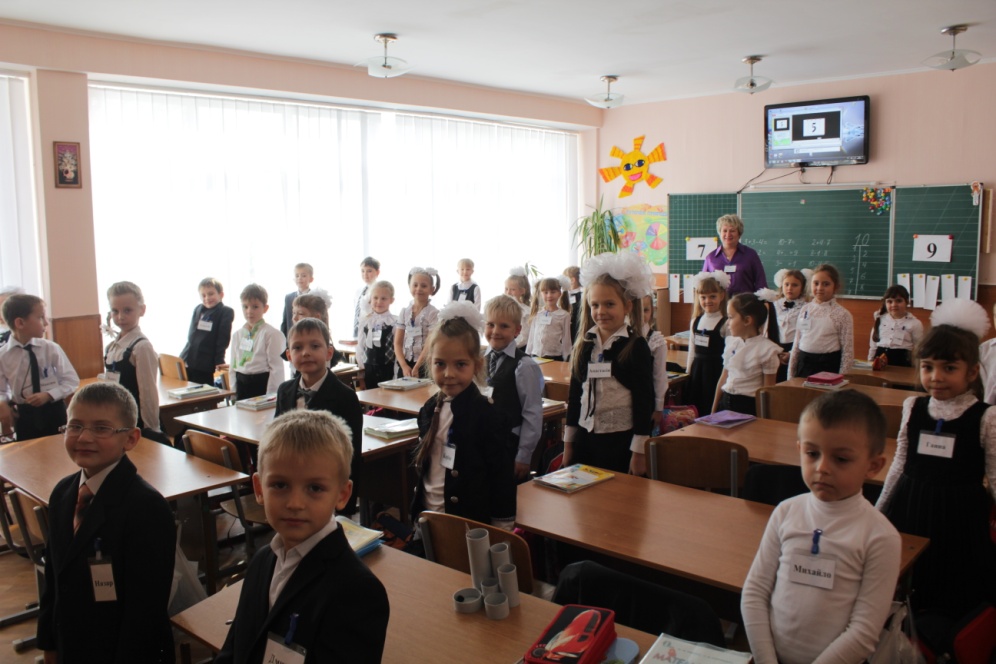 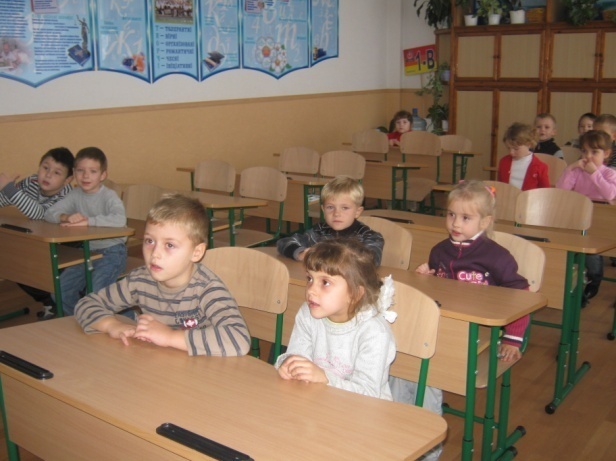 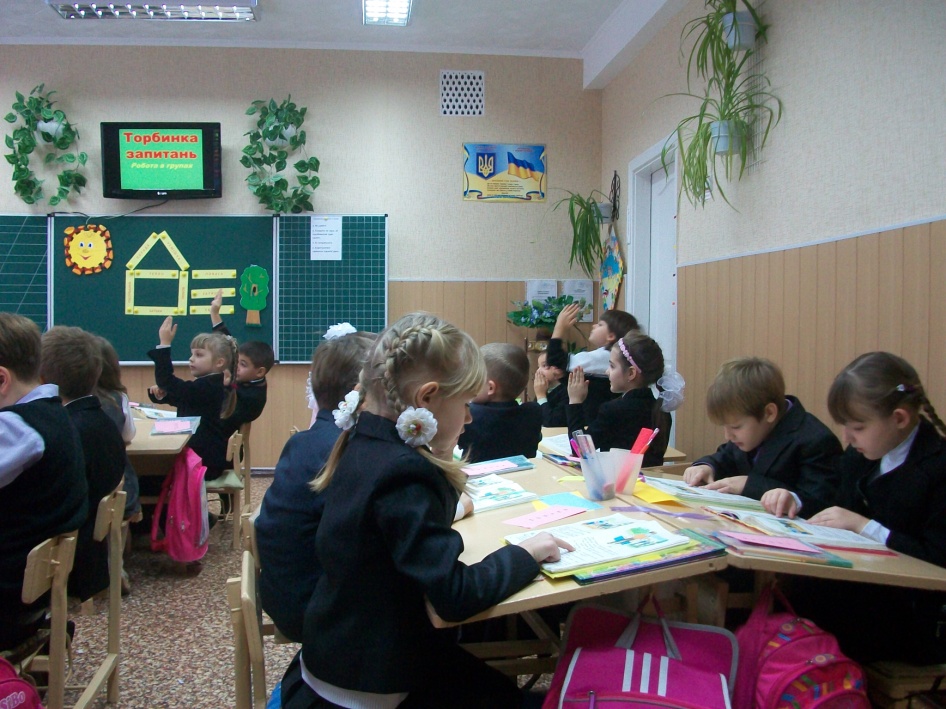 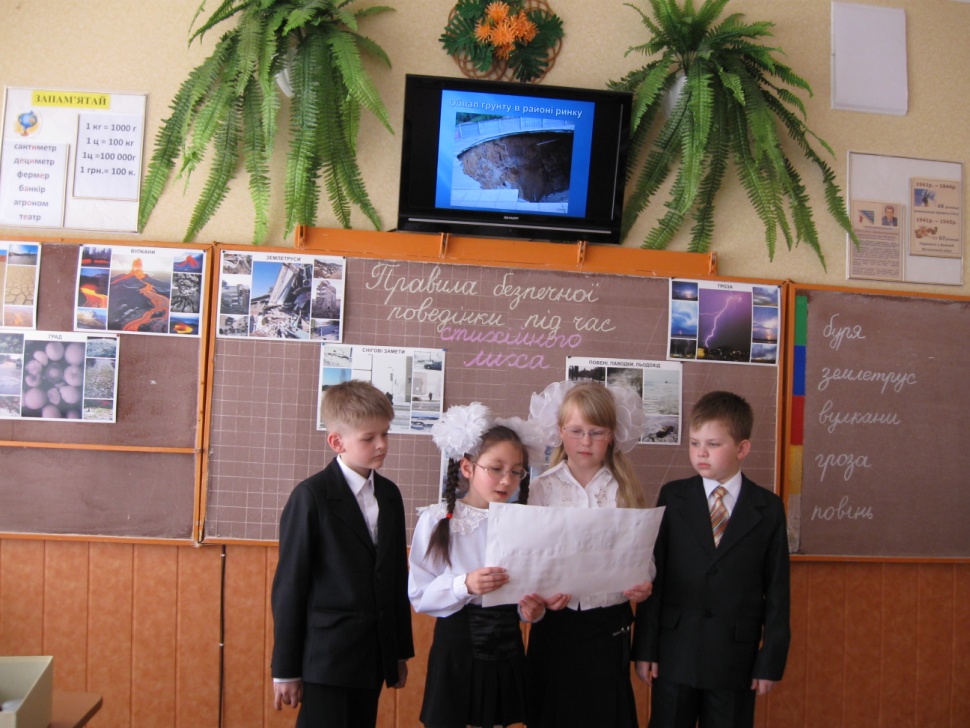 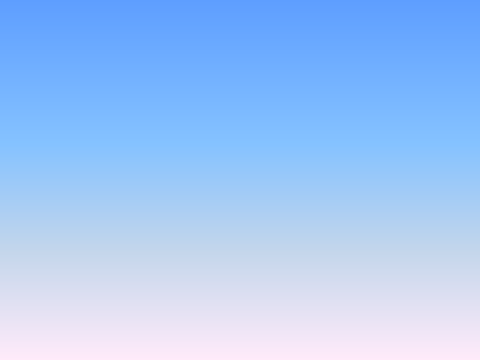 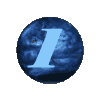 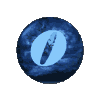 Відкрився сайт РМО вчителів початкових класів Саксаганського району
«Сучасний вчитель»
http://yroki.at.ua
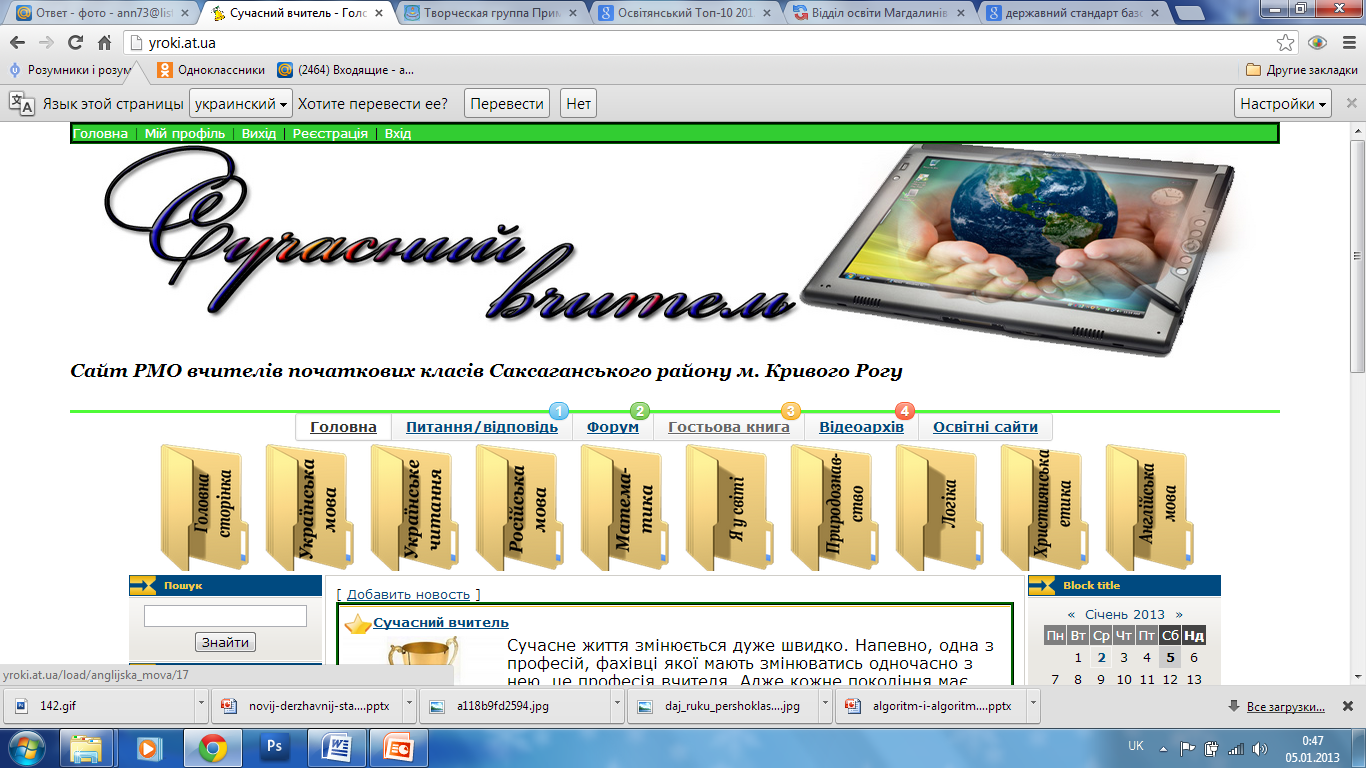 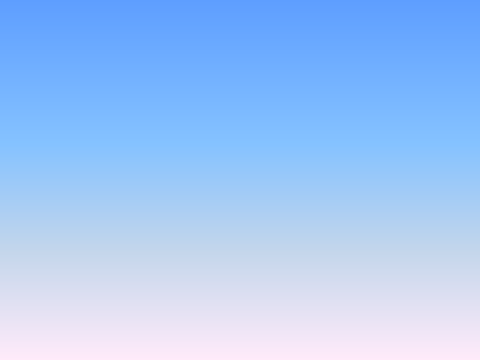 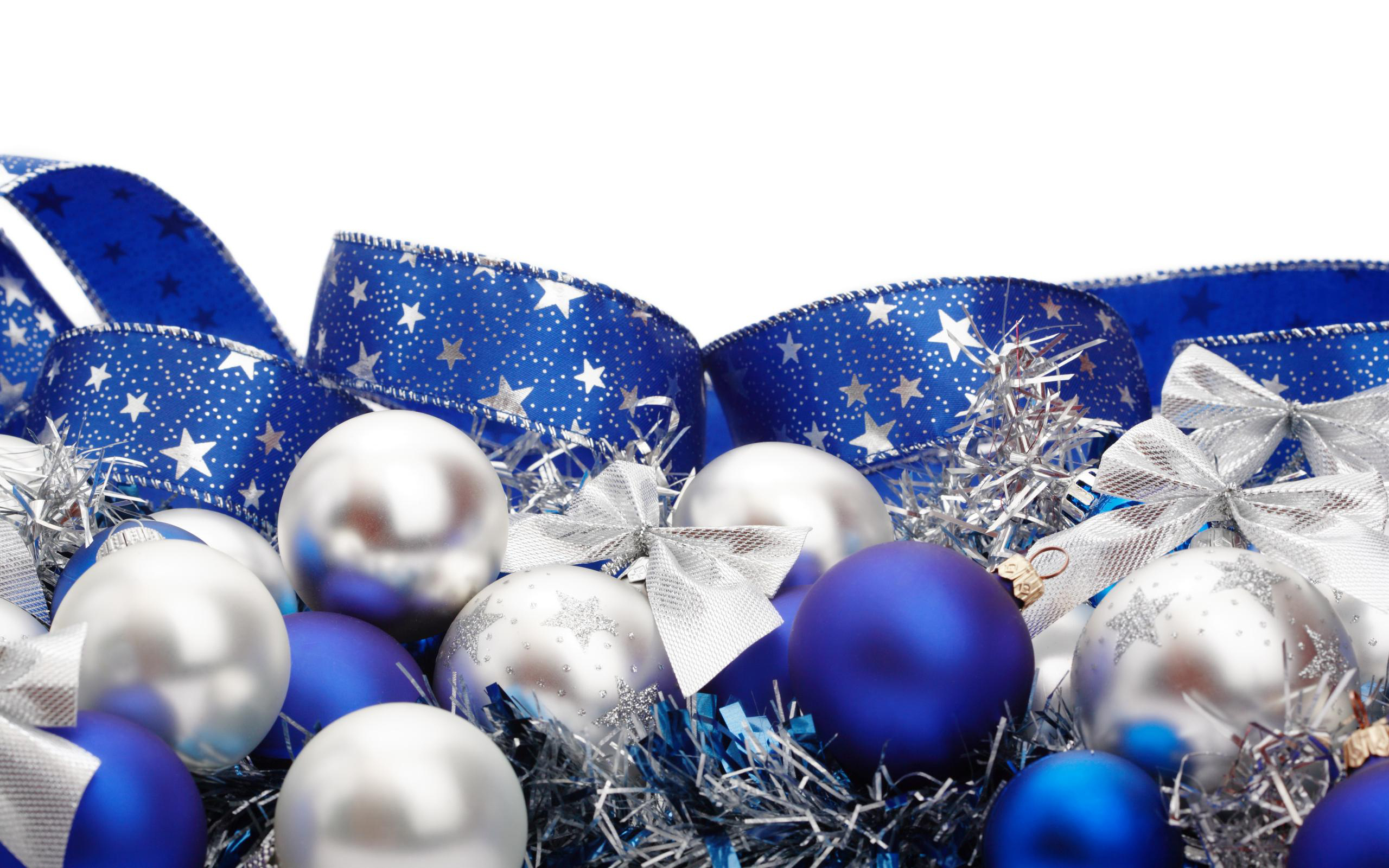 Хай новий 2013 рік буде багатим  на ТОП- події у Вашому особистому і професійному житті!